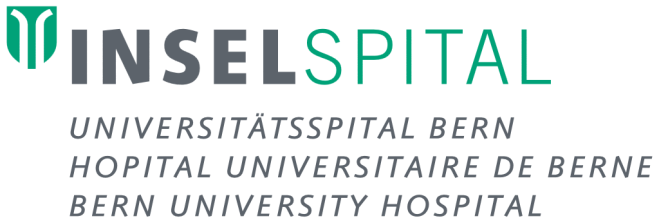 Efficacy of Obeticholic Acid in Patients with PBC and Inadequate Response to Ursodeoxycholic Acid
Gastroenterology 2015, 148:751-761
Gideon M. Hirschfield, Andrew Mason, Velimir Luketic, Keith Lindor, Stuart C. Gordon, Marlyn Mayo, Kris V. Kowdley, Catherine Vincent, Henry C. Bodhenheimer Jr, Albert Parés, Michael Trauner, Hanns-Ulrich Marschall, Luciano Adorini,Cathi Sciacca, Tessa Beecher-Jones, Erin Castelloe, Olaf Böhm, and David Shapiro
Cosima Keller, Bern 03.06.2015
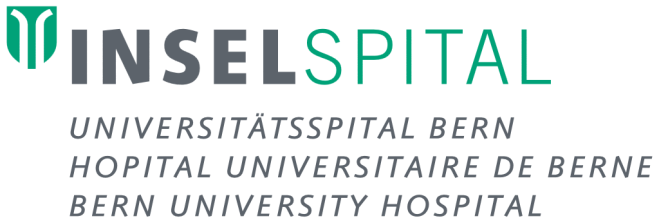 Background
PBC is a chronic, progressive autoimmune cholestatic liver disease
Associated with increased mortality
Charakterized by lymphocytic cholangitis and intralobular bile duct desctructing
Development of fibrosis, cirrhosis and liver failure
      Therapy: ursodeoxycholic acid, but: up to 40%  have a inadequate biochemical response

Primary Endpoint: relative change in ALP values from baseline (day 0) to end of the study (85) for each group
Secundary Endpoint: ITT of complete population
Cosima Keller, Bern 03.06.2015
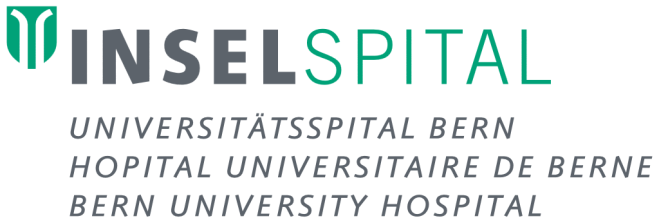 Obeticholid Acid
Activates selectively the nuclear hormone receptor farnesoid X receptor (FXR)
OAC has shown anti-cholestatic, anti-inflammatory and anti-fibrotic effects
    (mediated by FXR activation)
Cosima Keller, Bern 03.06.2015
[Speaker Notes: .]
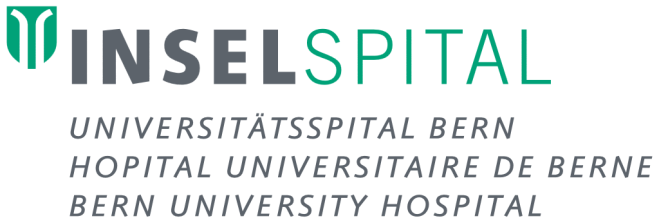 Methods
Doubled-blind study of 165 (95% women, 5% men) patients with PBC
Randomly assigned to groups given 10mg, 25mg, or 50mg doses of OCA or placebo
Duration: once daily for 3 months
Patients maintained their existing dose of ursodeoxycholic acid
Cosima Keller, Bern 03.06.2015
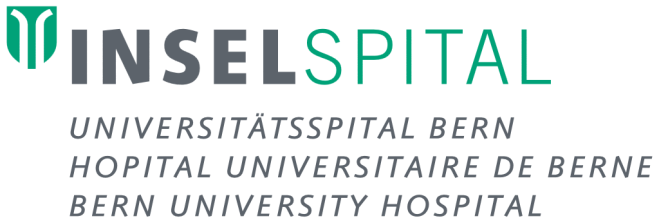 In/exclusion criteria
Inclusion criteria:
Stable dose of UCDA for at least 6 months
Diagnosed by: history of increased ALP levels, positive anti-mitochondrial antibody titer or liver biopsy

Exclusion criteria:
Use of colchicine, methrotrexate, azathioprine or systemic corticosteroides 
History of presence or hepatic decompensation
Cosima Keller, Bern 03.06.2015
Results
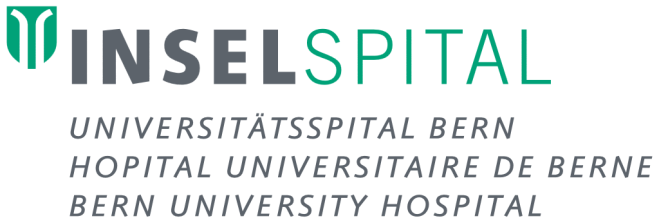 Subjects given OCA had statistically significant relative reductions in ALP (p< 0,0001 all OCA groups vs. placebo)
Levels of ALP decreased 21-35% on average in the OCA groups (3% in placebo group)
ALP normalization was only achieved in 7% of OCA-treated patients, but in no placebo patients
Cosima Keller, Bern 03.06.2015
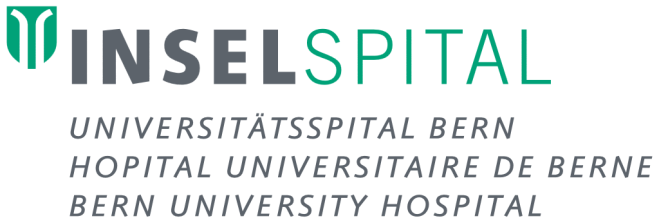 Graphic presentation
Cosima Keller, Bern 03.06.2015
Conclusions
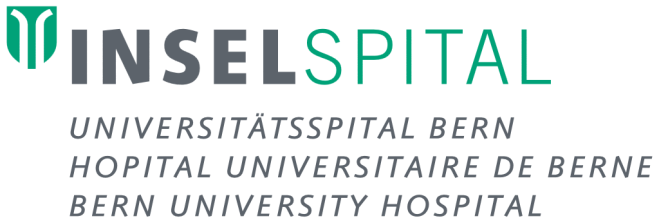 Daily dose of OCA ranging vom 10-50mg, significantly reduced levels of ALP, Gamma-GT, ALAT
The incidence of pruritus were lowest among patients who received 10mg/d OCA
In this study 10mg once daily dose of OCA was the most effective dose and has formed the basis for additional studies
Cosima Keller, Bern 03.06.2015
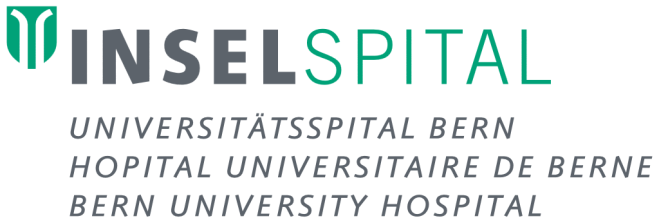 Thank you for your attention!
Cosima Keller, Bern 03.06.2015